Воспитание в семье
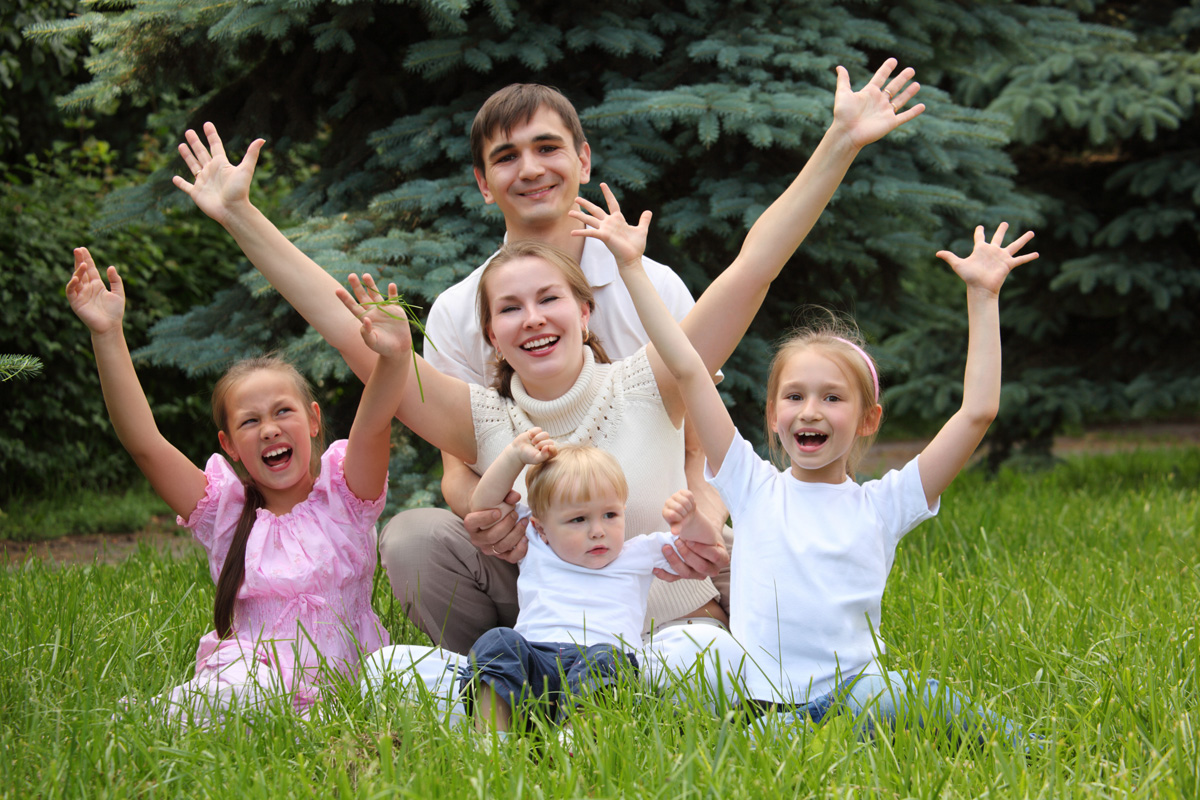 Семья – это первый и основной социальный институт, в который попадает человек. Все, что заложено семейными взаимоотношениями, предопределяет отношения с другими людьми, с окружающим социумом
Анкета «Моя семья» 
Меня почти во всем поддерживают. 
У нас в семье бывают разногласия, даже ссоры. 
Мне бывает трудно дома. 
Ко мне предъявляют слишком высокие требования в учебе. 
Меня во многом ограничивают. 
Дома всегда считаются с тем, чтобы мне хотелось иметь. 
Мне всегда дают карманные деньги. 
У нас дома бывают мои друзья. 
Я хочу иметь больше самостоятельности. 
Родители заняты только собой.
 
 Варианты ответов:
практически всегда; 
иногда; 
никогда.
1.Контакт глаз
Если потребность в контакте глаз удовлетворены, то ребенок обаятелен, он не отворачивает голову сторону при контакте с людьми, с такими детьми хочется общаться.
2.Физический котакт
американский хирург Роберт Мак сказал: “Для того, чтобы просто существовать, ребенку требуется четыре объятия в день, для нормального же развития - двенадцать”.
3. Пристальное внимание
Пристальное внимание требует времени и проявляется в том, что вы готовы выслушать ребенка наедине, столько времени, сколько необходимо вашему ребенку.
1 закон: Закон единства требований отца и матери, предъявляемых ребёнку.2 закон: Закон значимости похвалы для ребёнка.3 закон: Закон трудового участия каждого члена семьи в жизни всей семьи.4 закон: Закон разделения в равной мере материальных и моральных благ между взрослыми и детьми.
Если эти законы в семье исполняются, если отец и мать оптимисты и друзья своего ребёнка, значит, ребёнок состоится как человек, как личность.